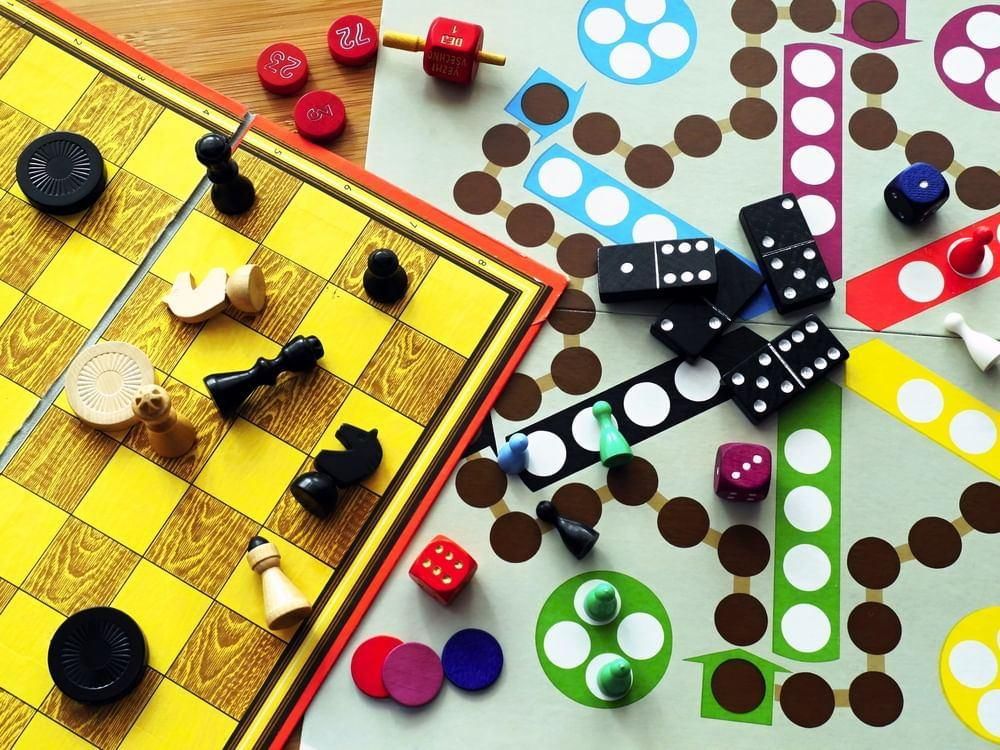 Игра  
– 
Это серьезно !!!
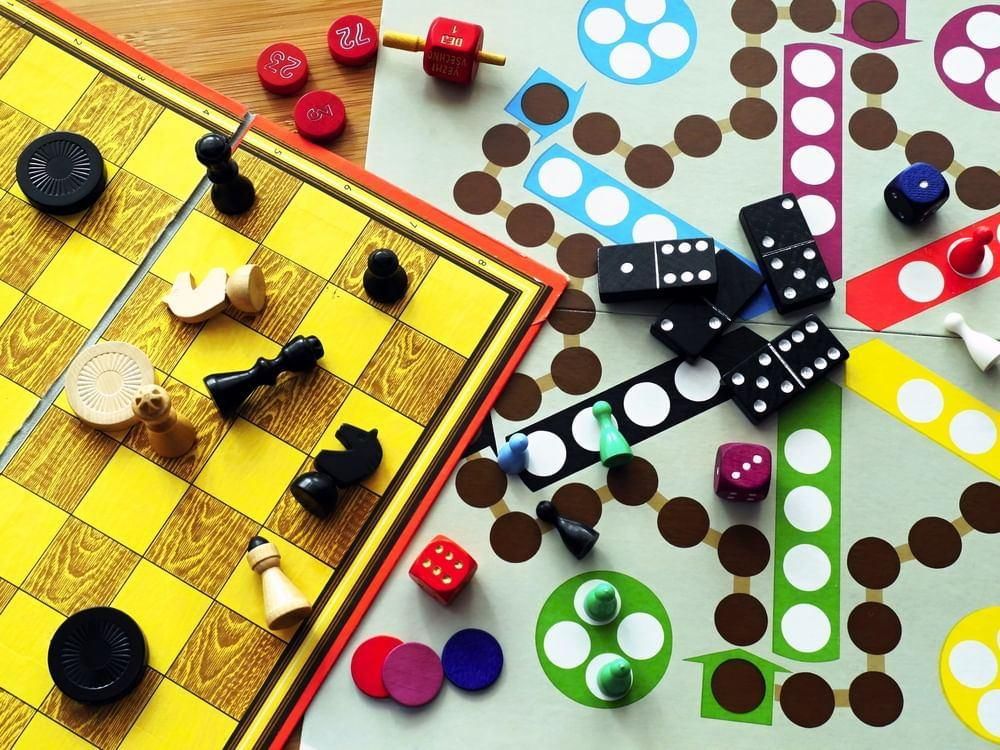 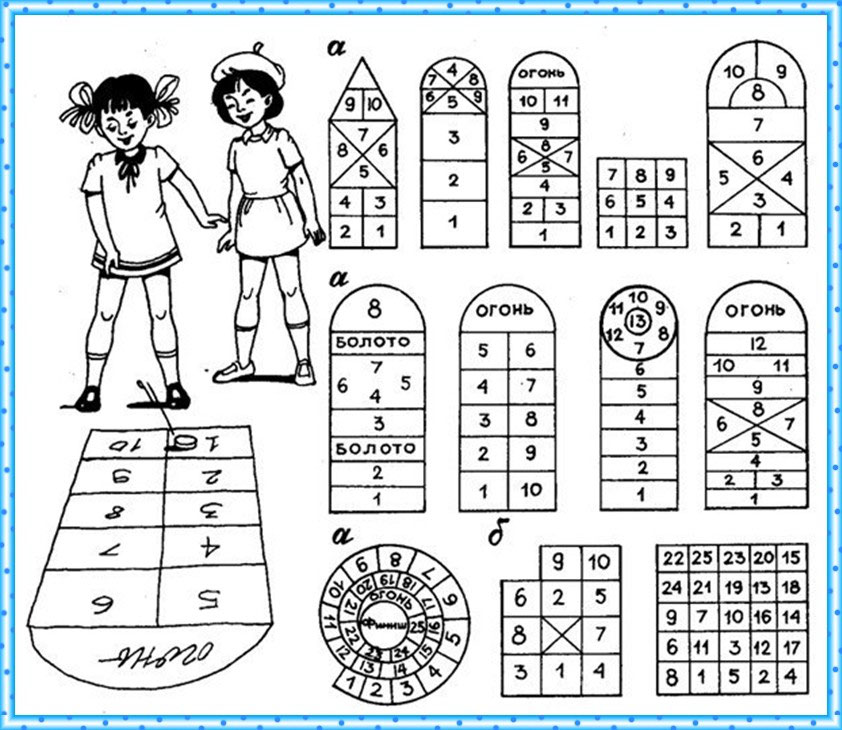 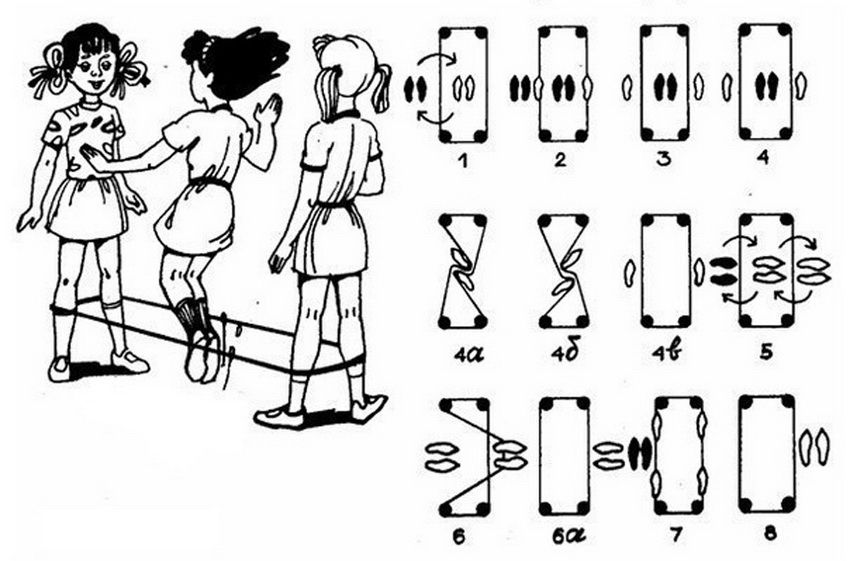 П Е Д А Г О Г И Ч Е С К А Я

А Н И М А Ц И Я
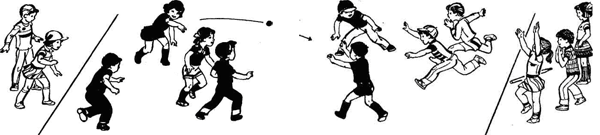 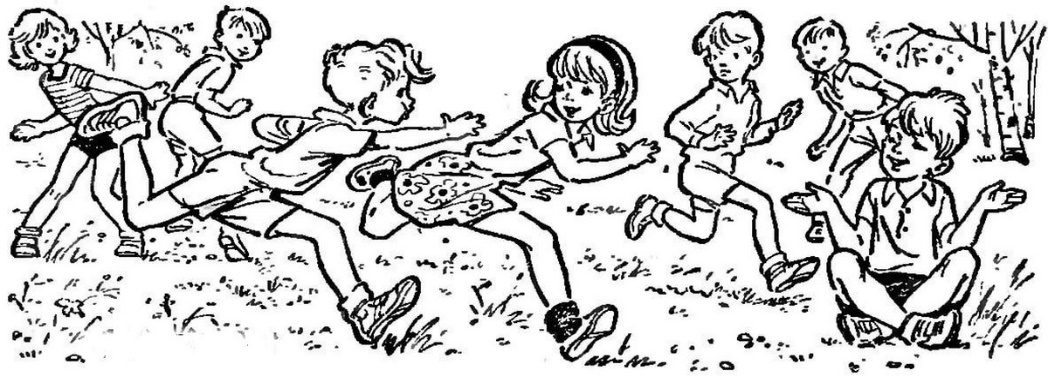 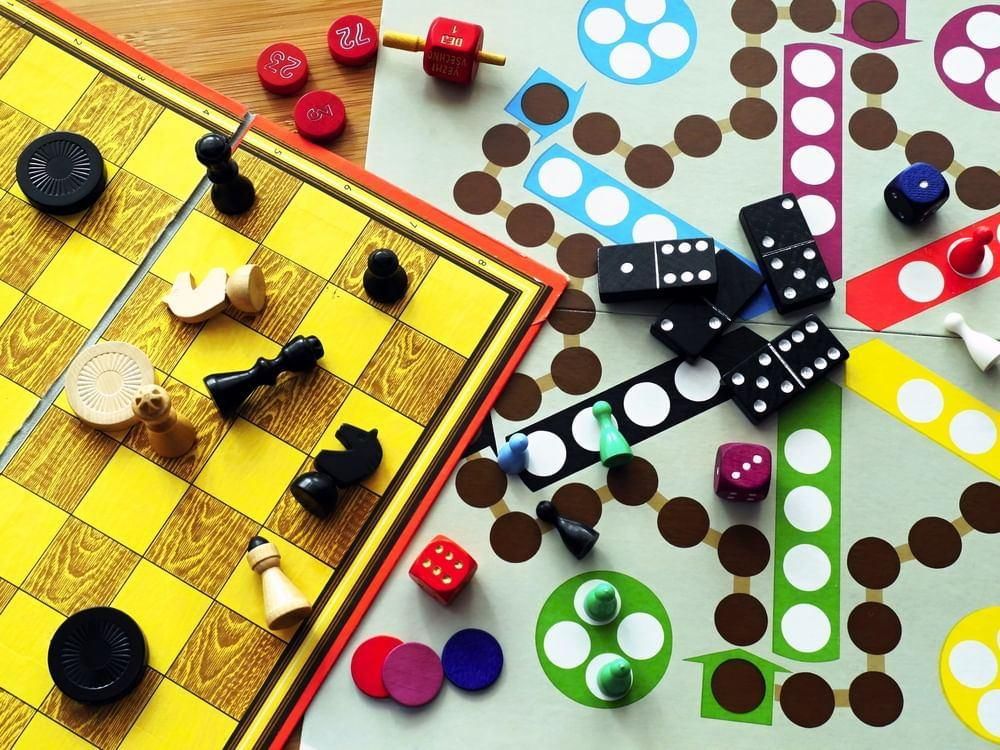 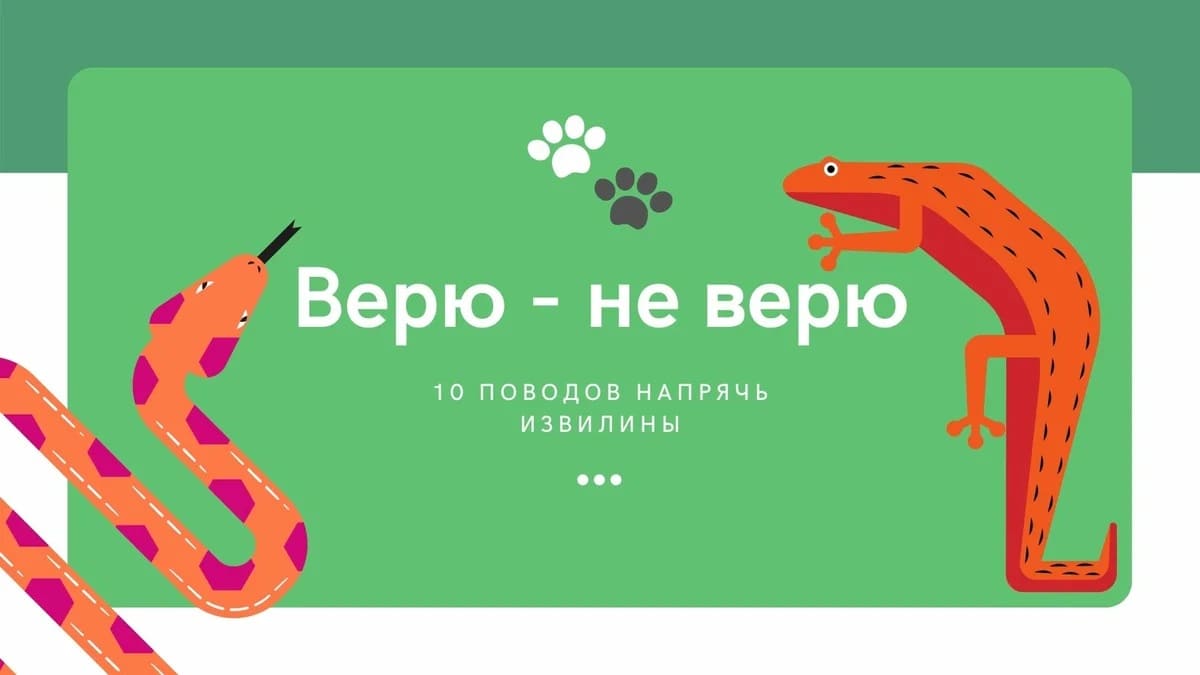 ВЕРЮ  -  НЕ ВЕРЮ
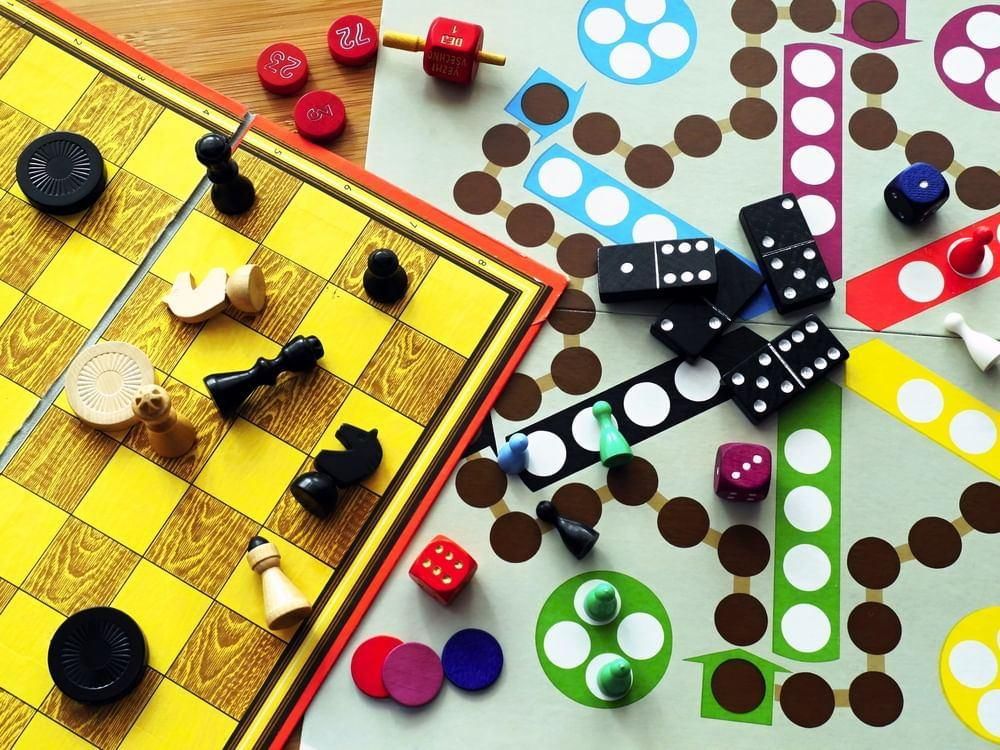 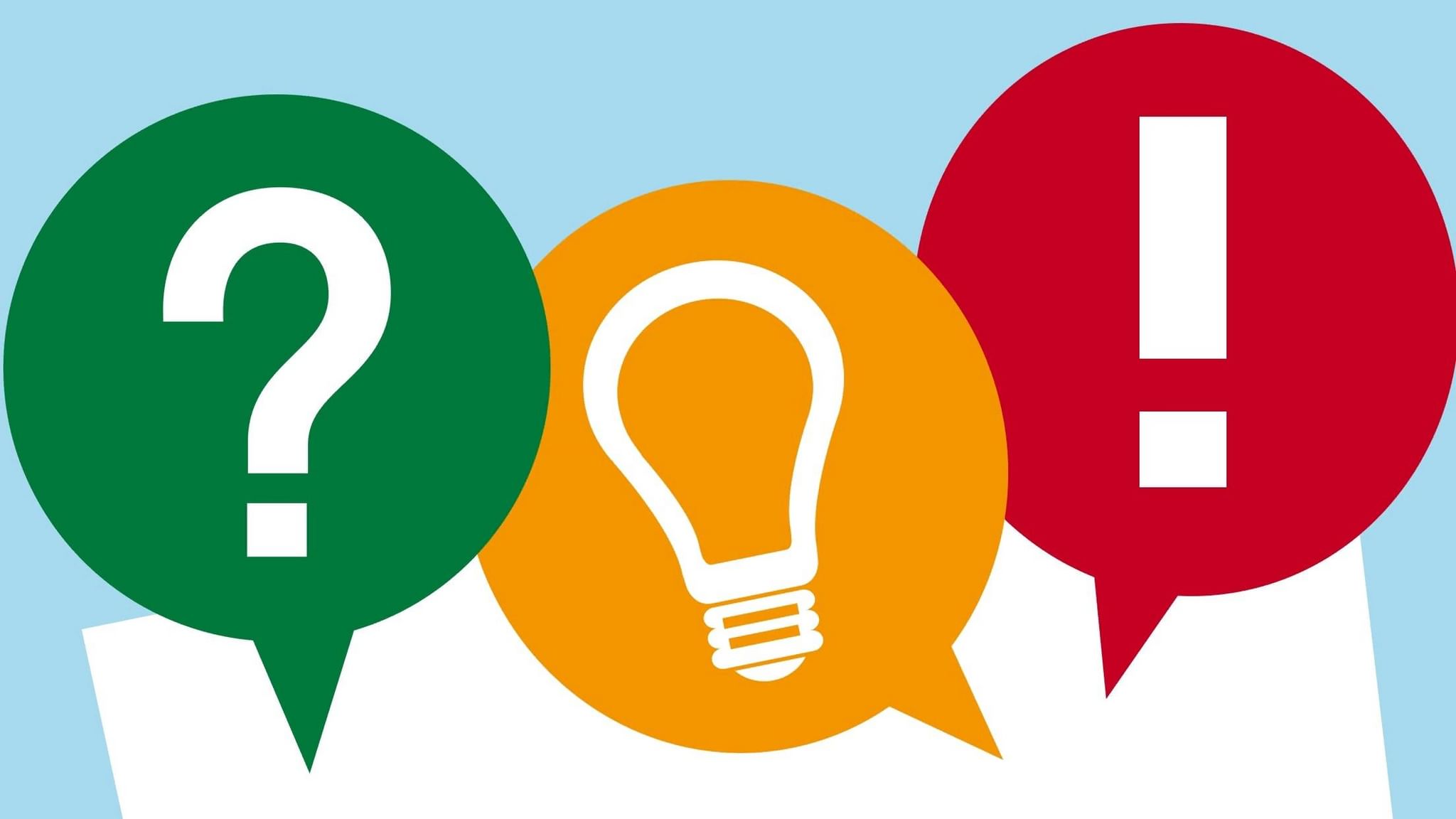 К  В  И  З
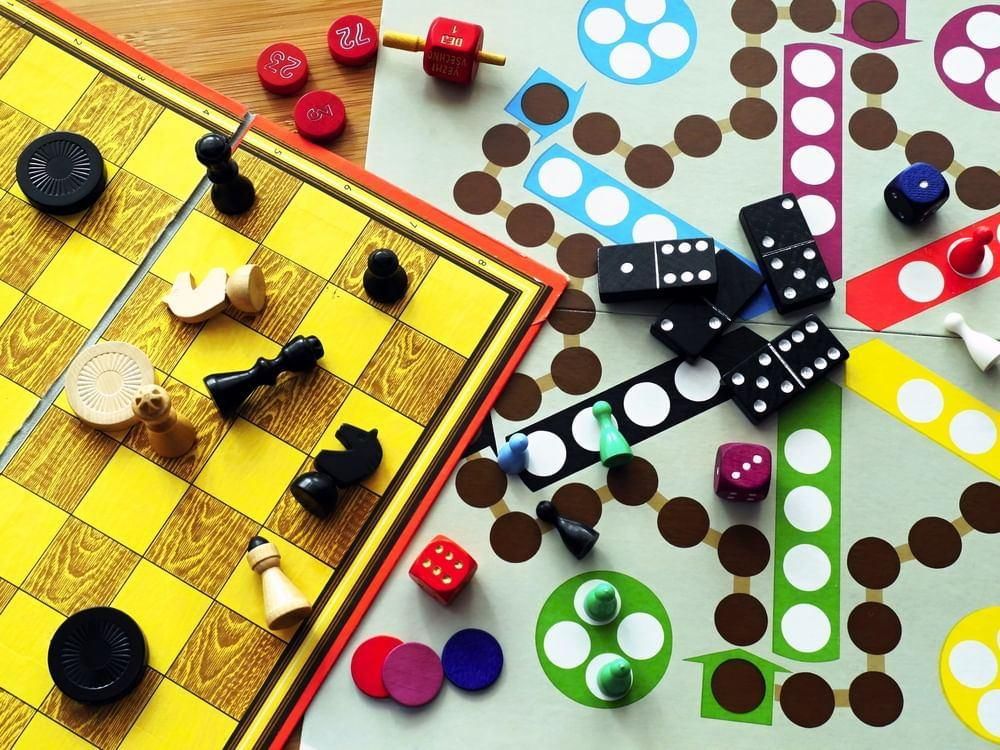 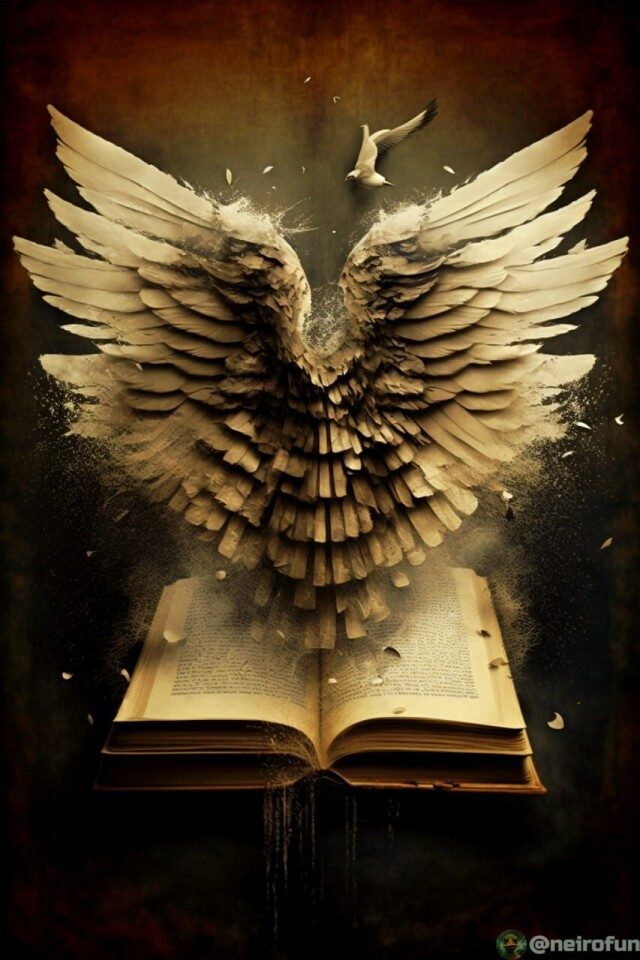 КРЫЛАТЫЕ
ВЫРАЖЕНИЯ
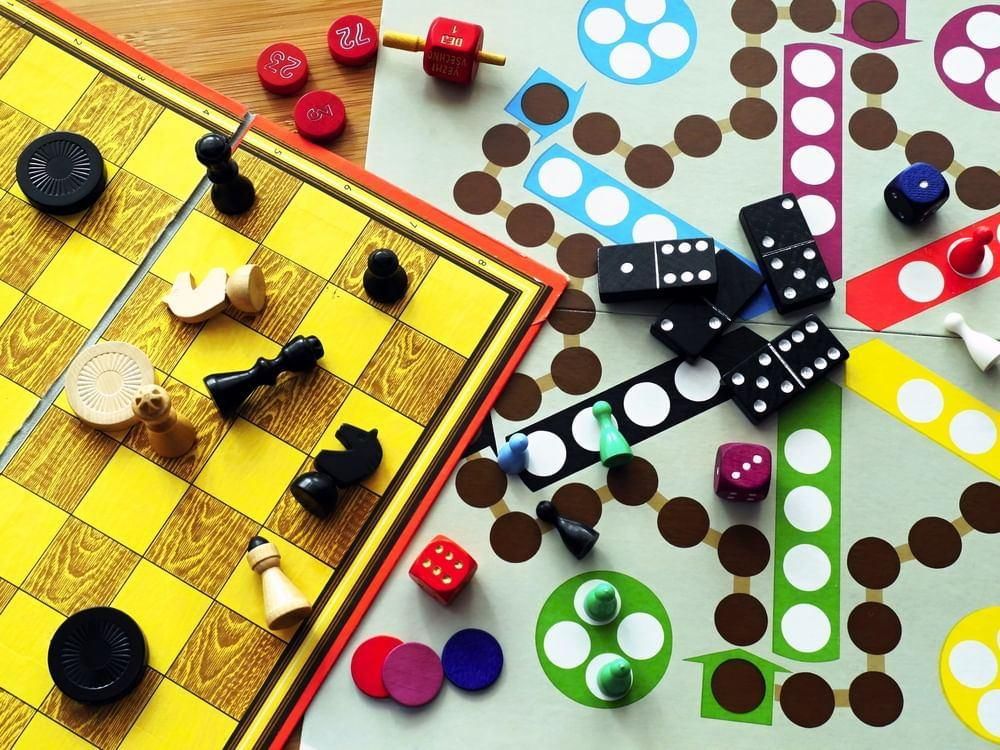 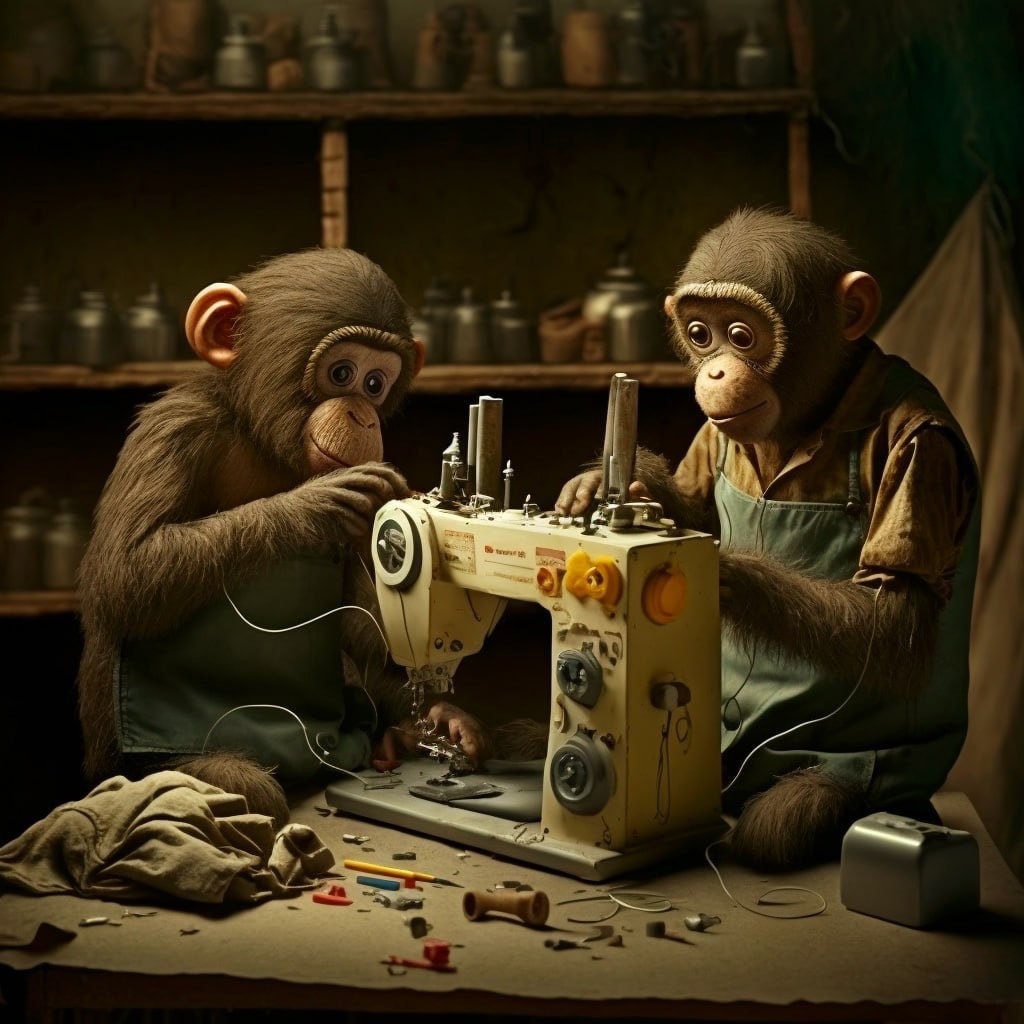 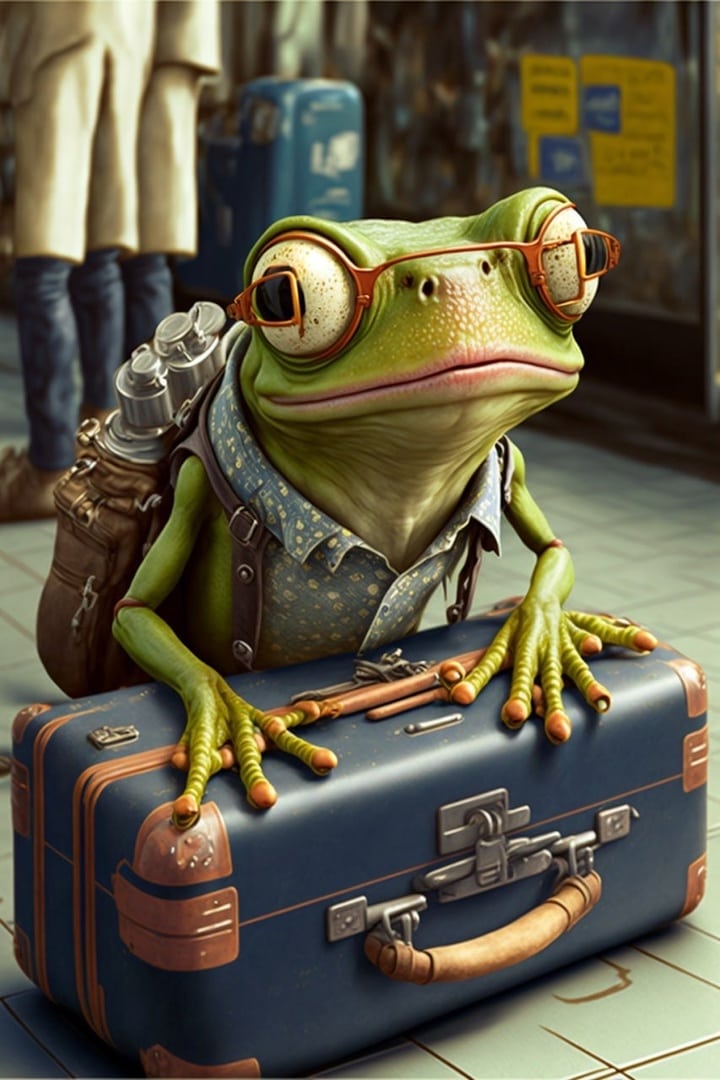 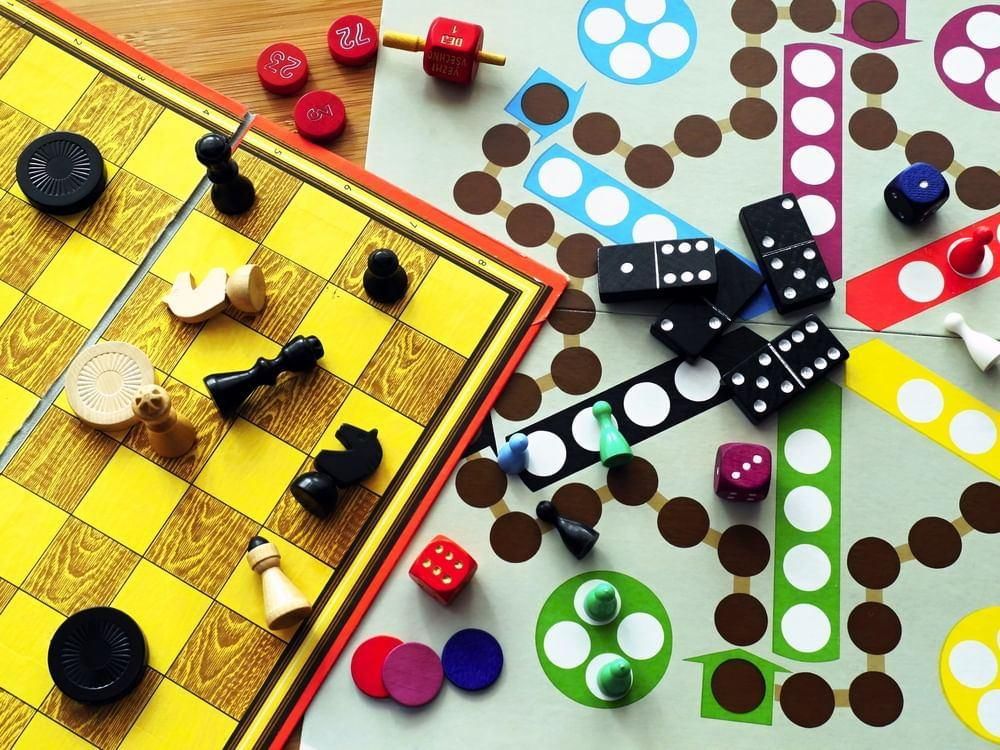 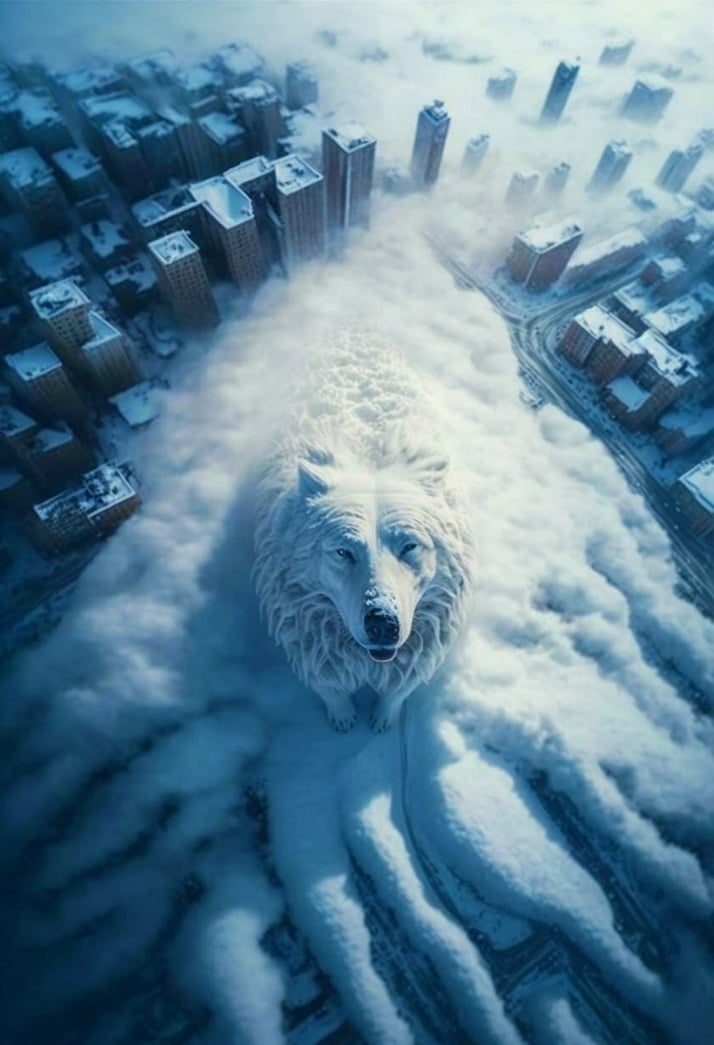 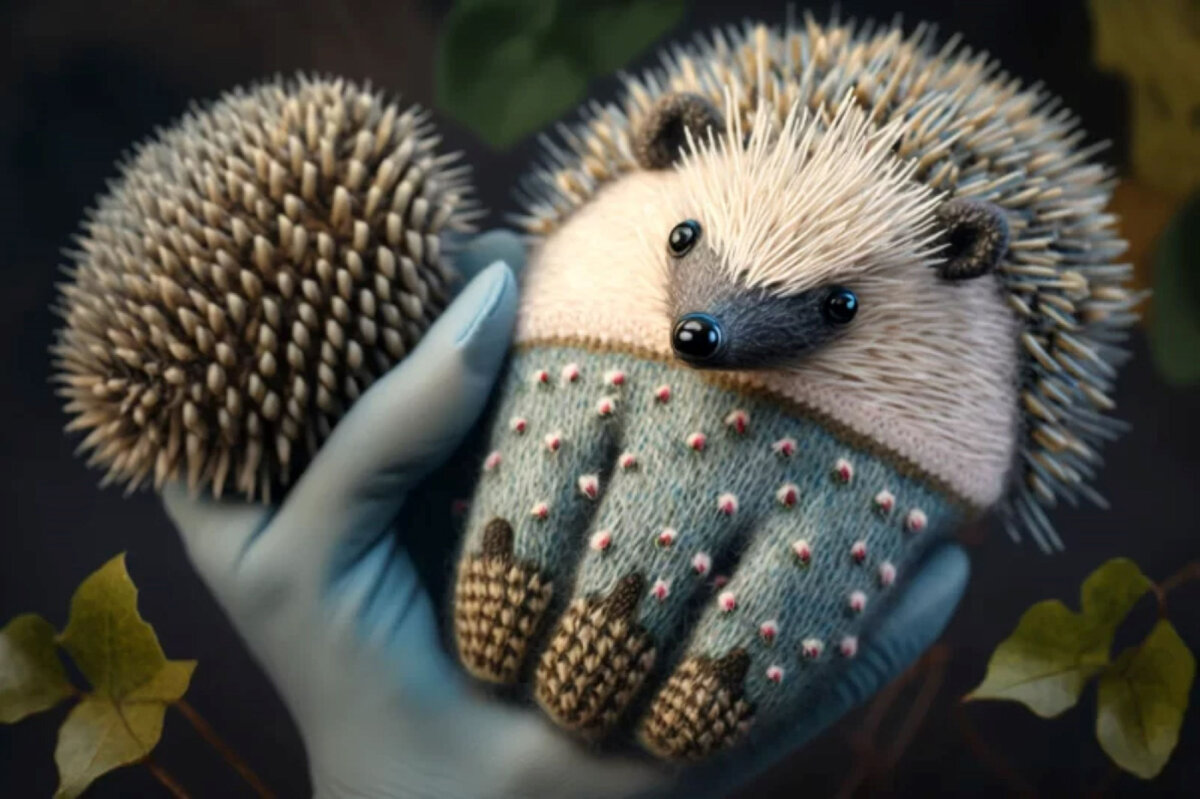 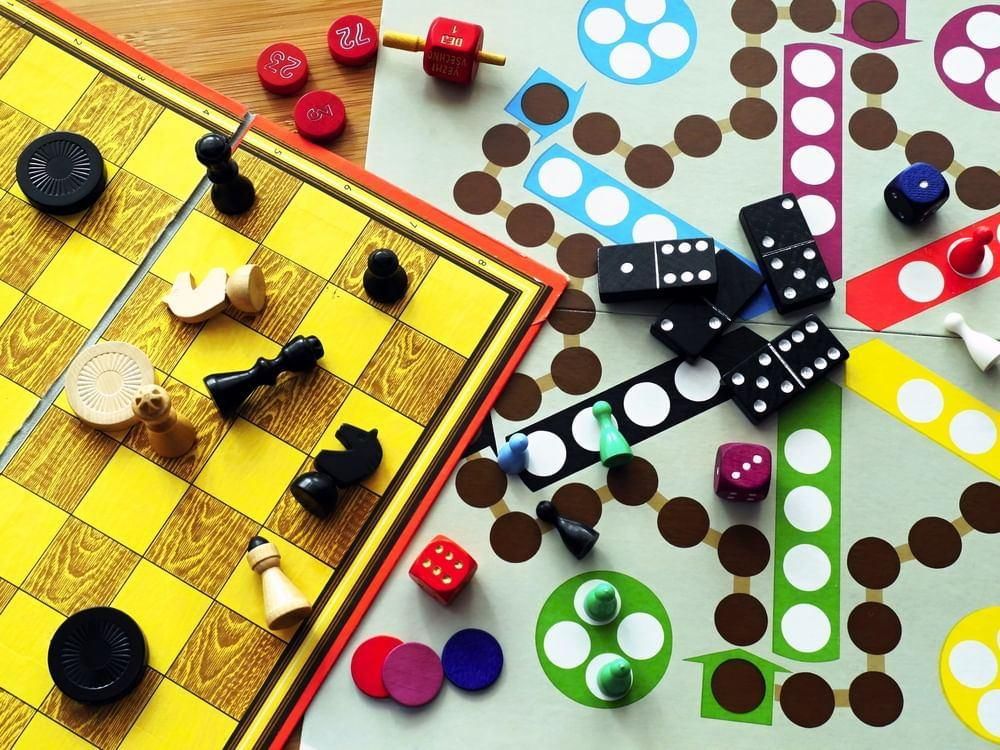 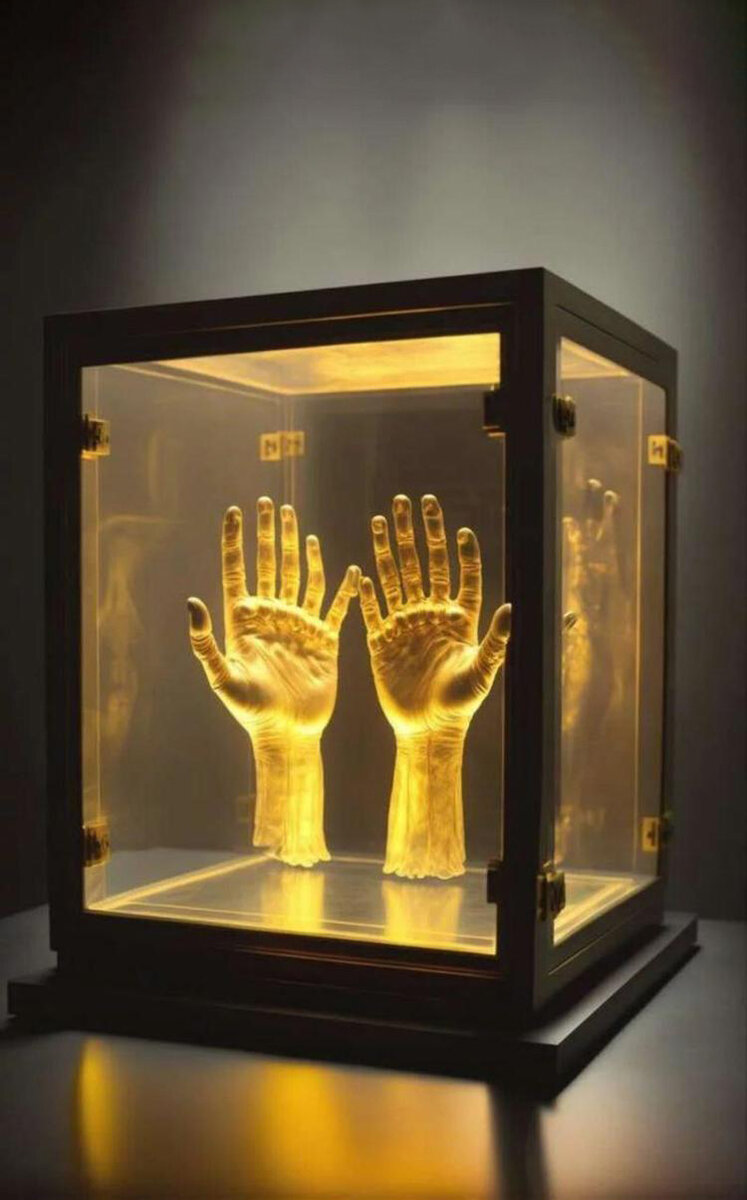 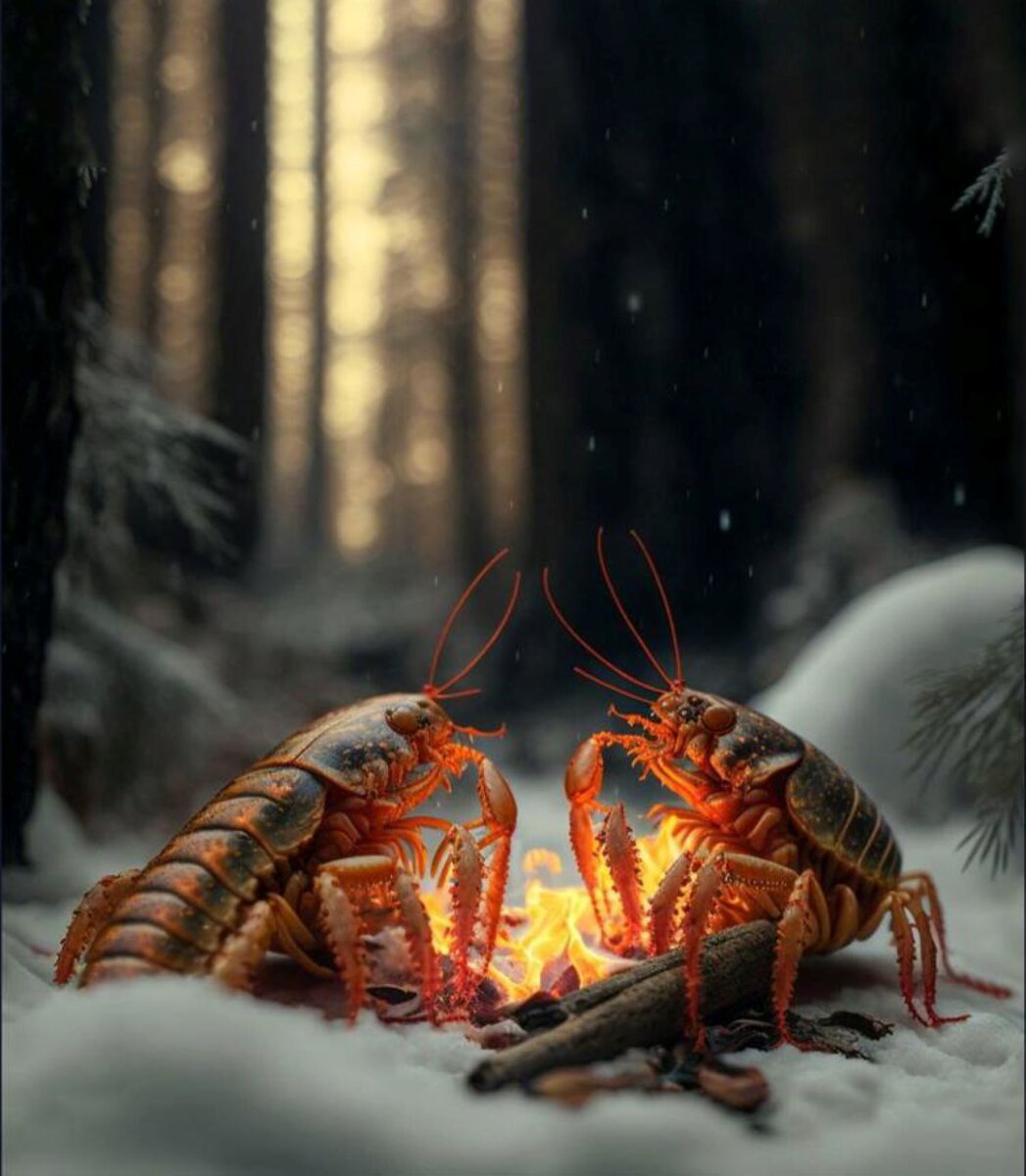 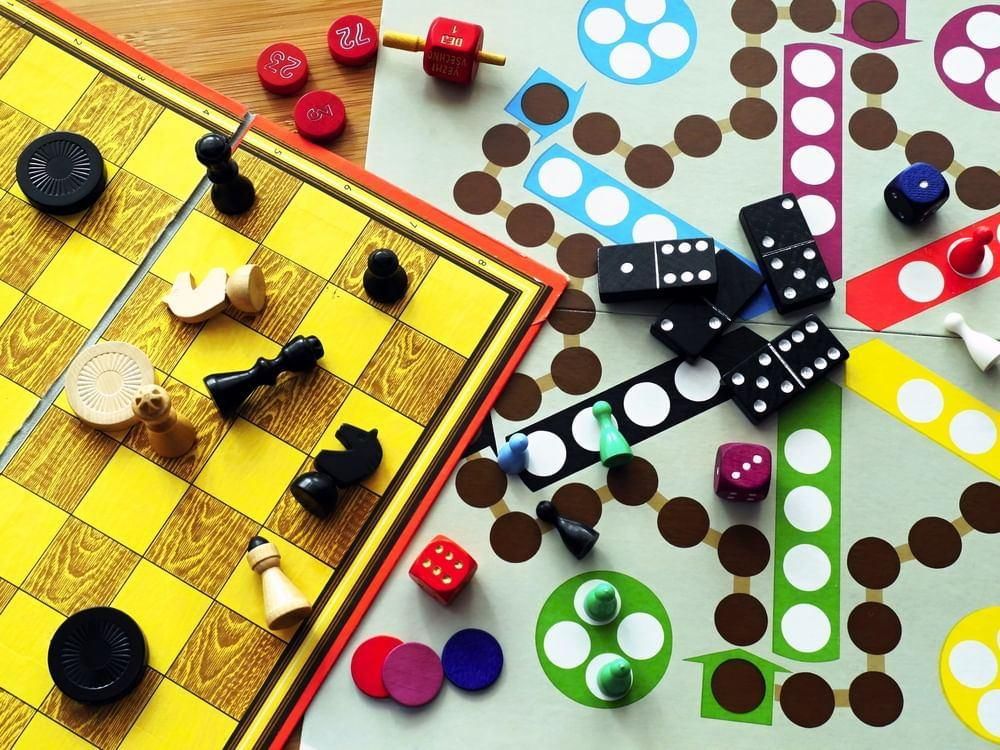 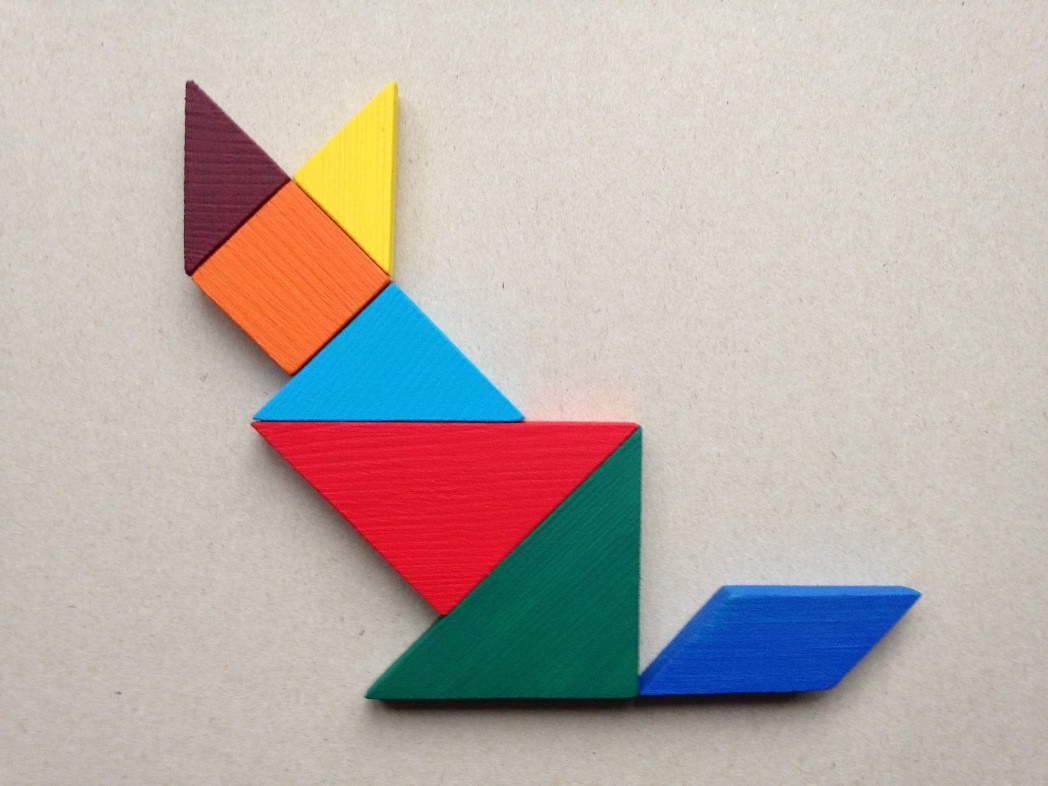 Т А Н Г Р А М М
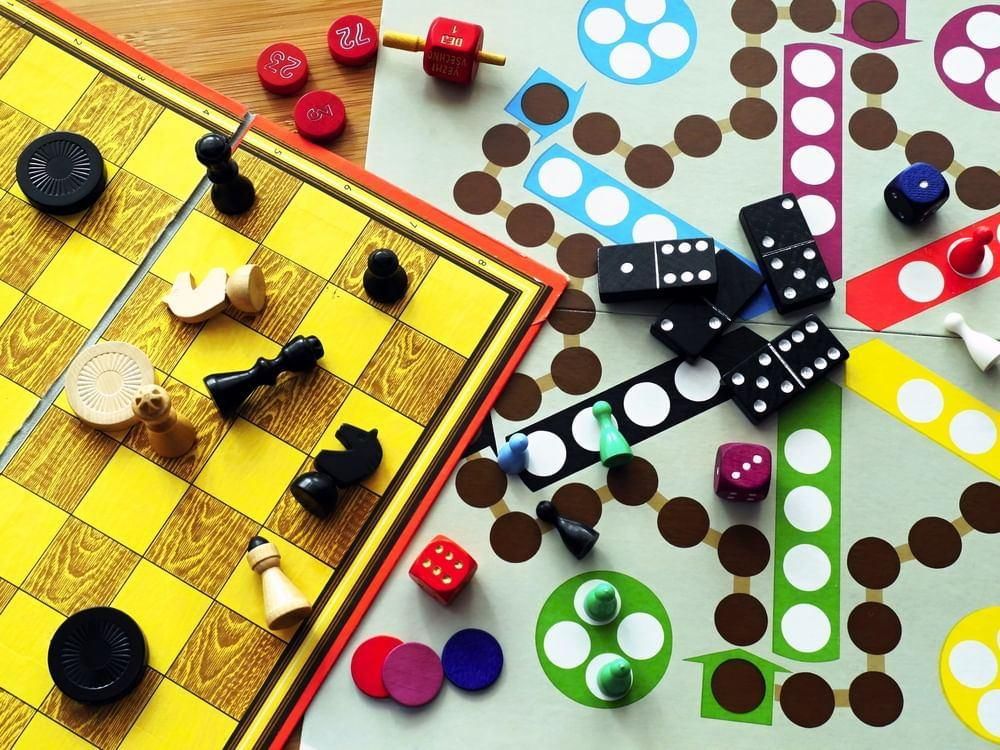 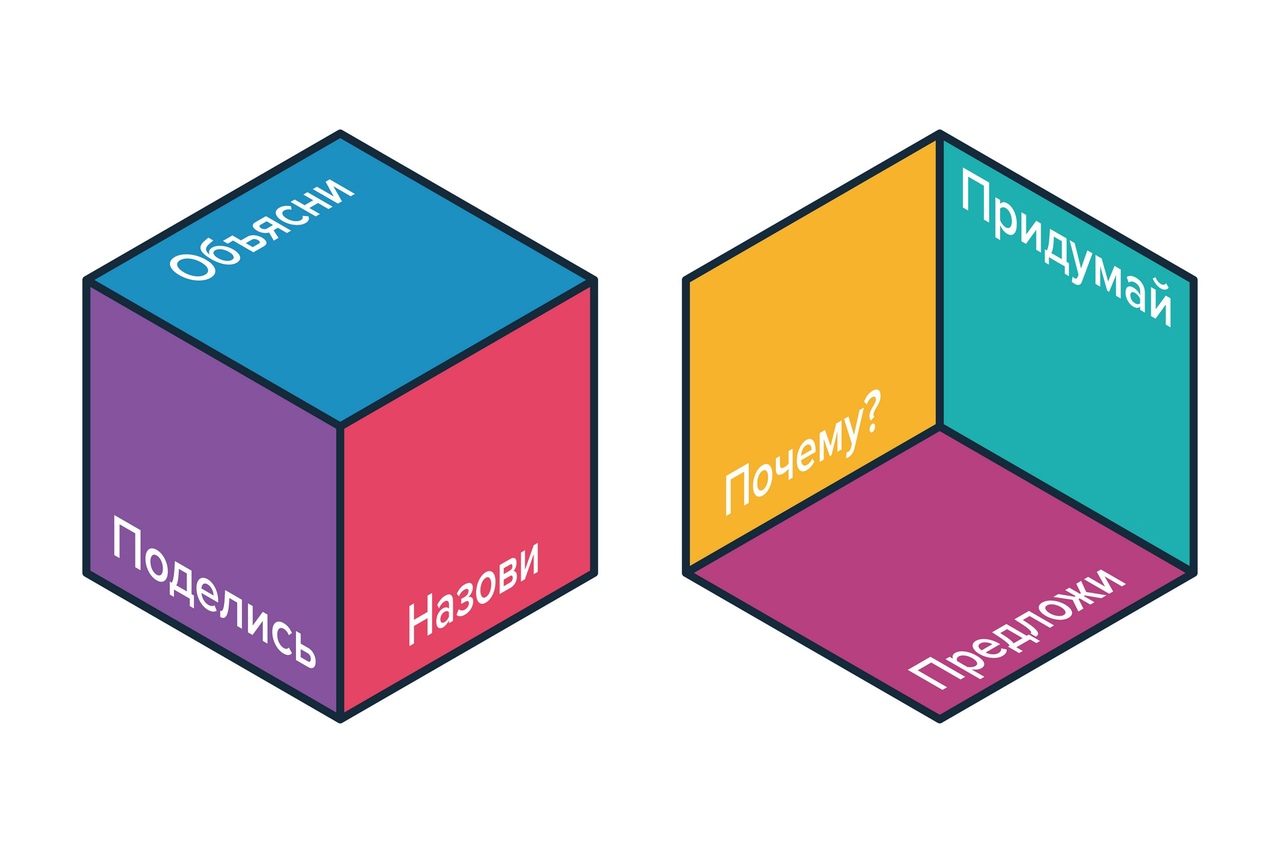 Кубики Блума
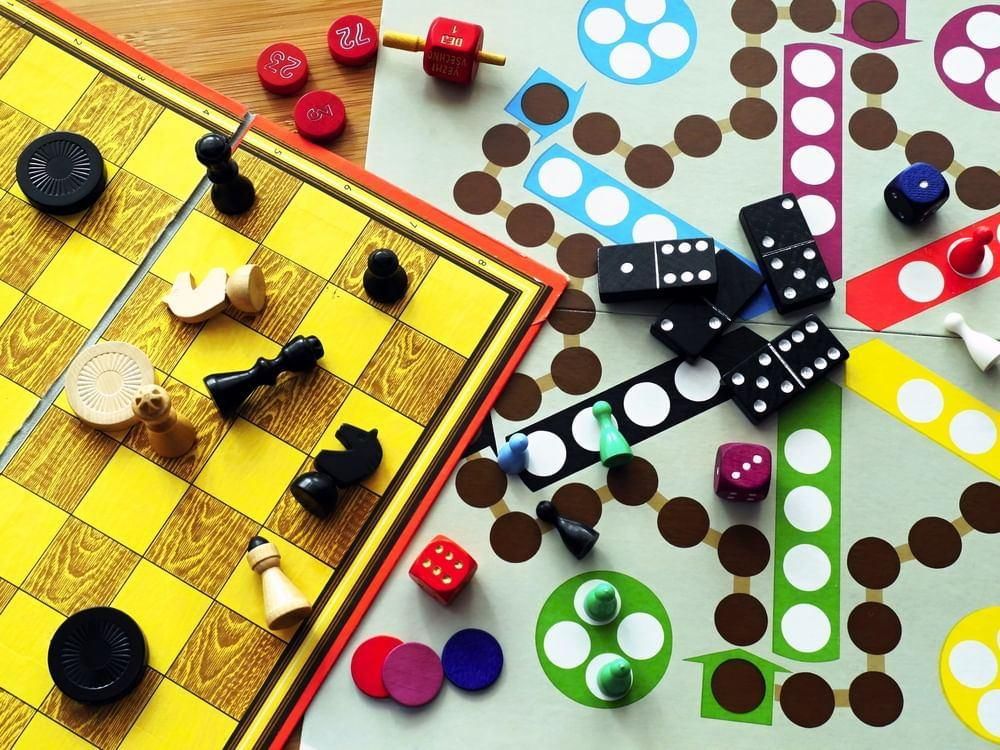 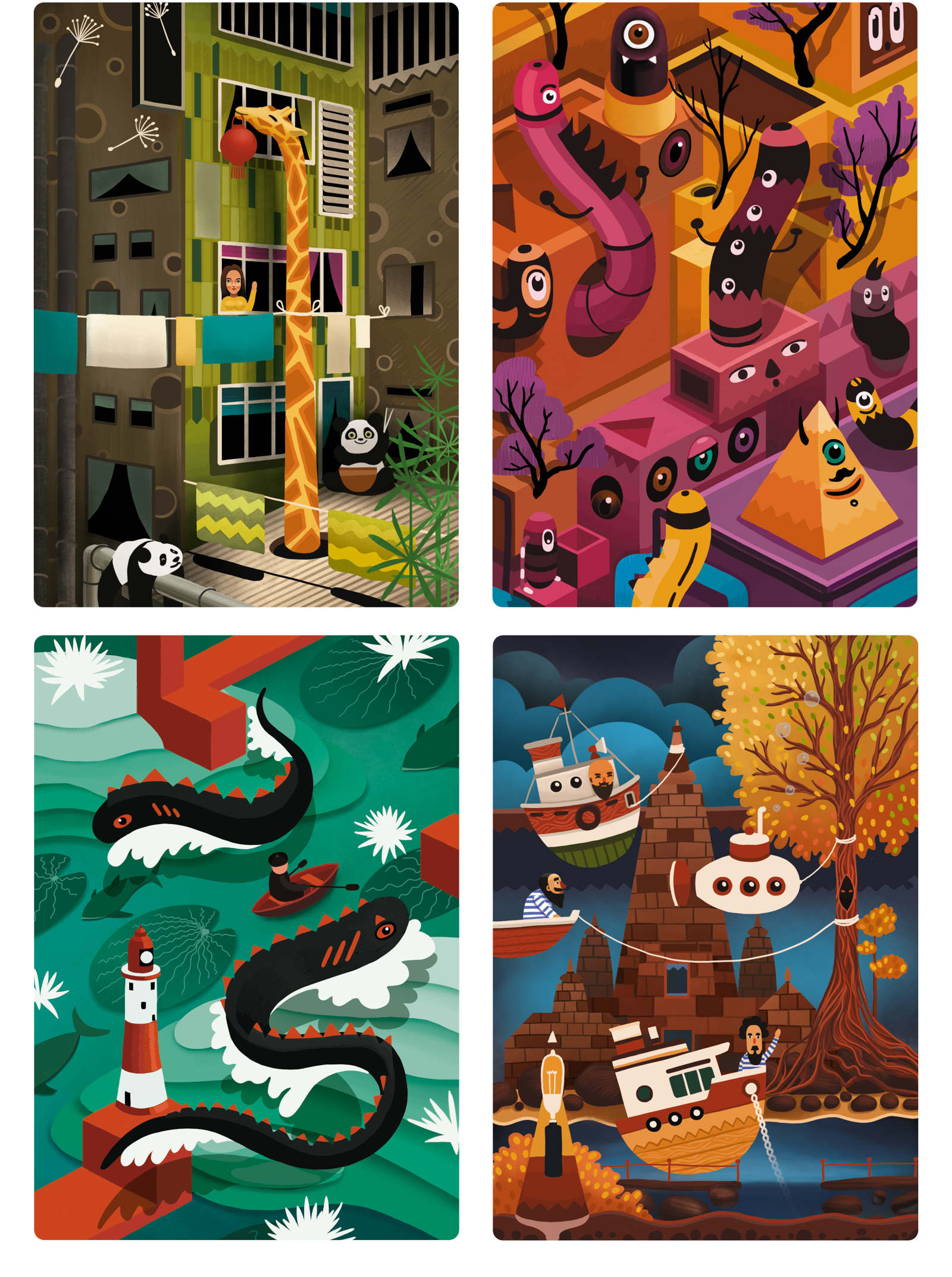 ИМАДЖИНАРИУМ
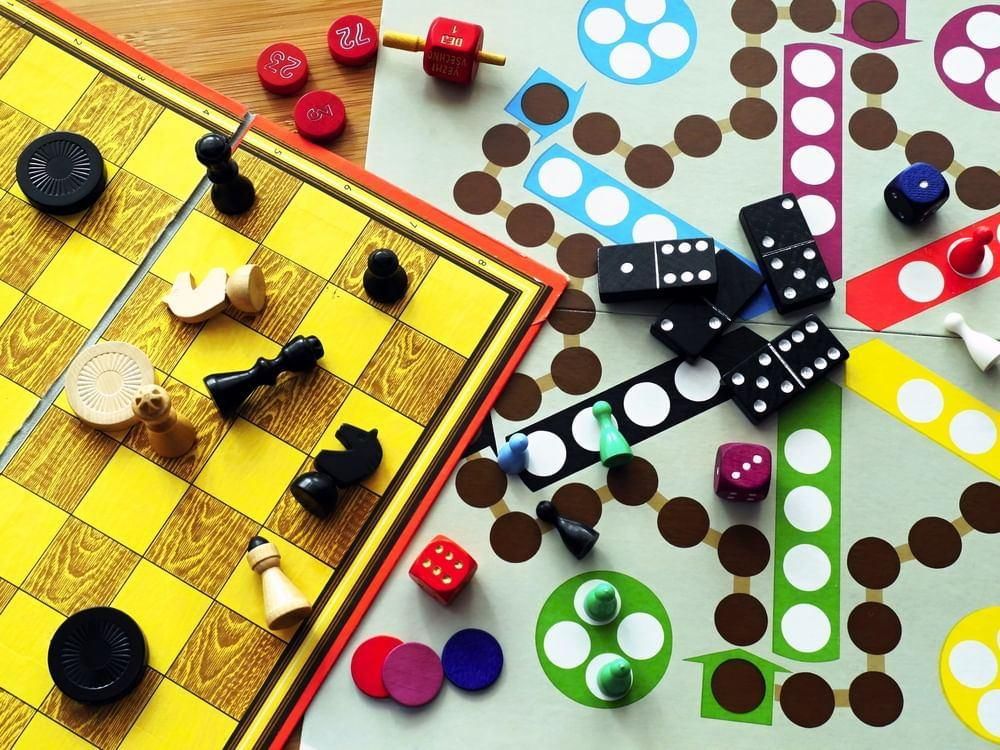 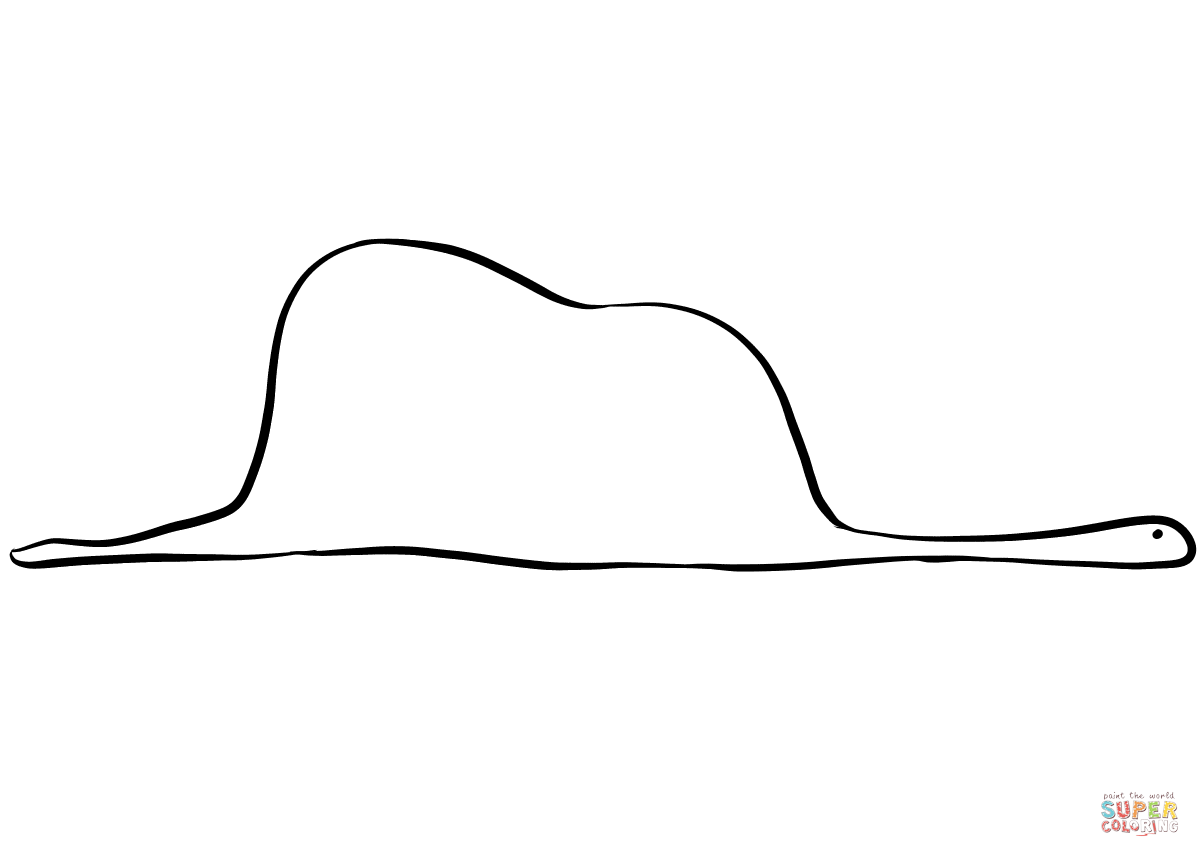 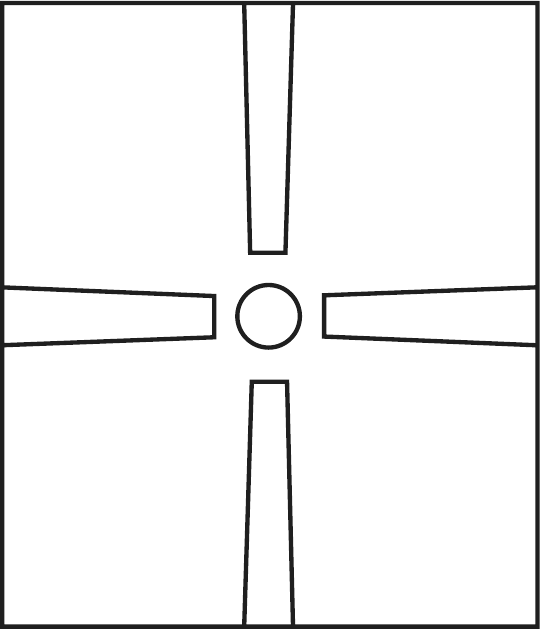 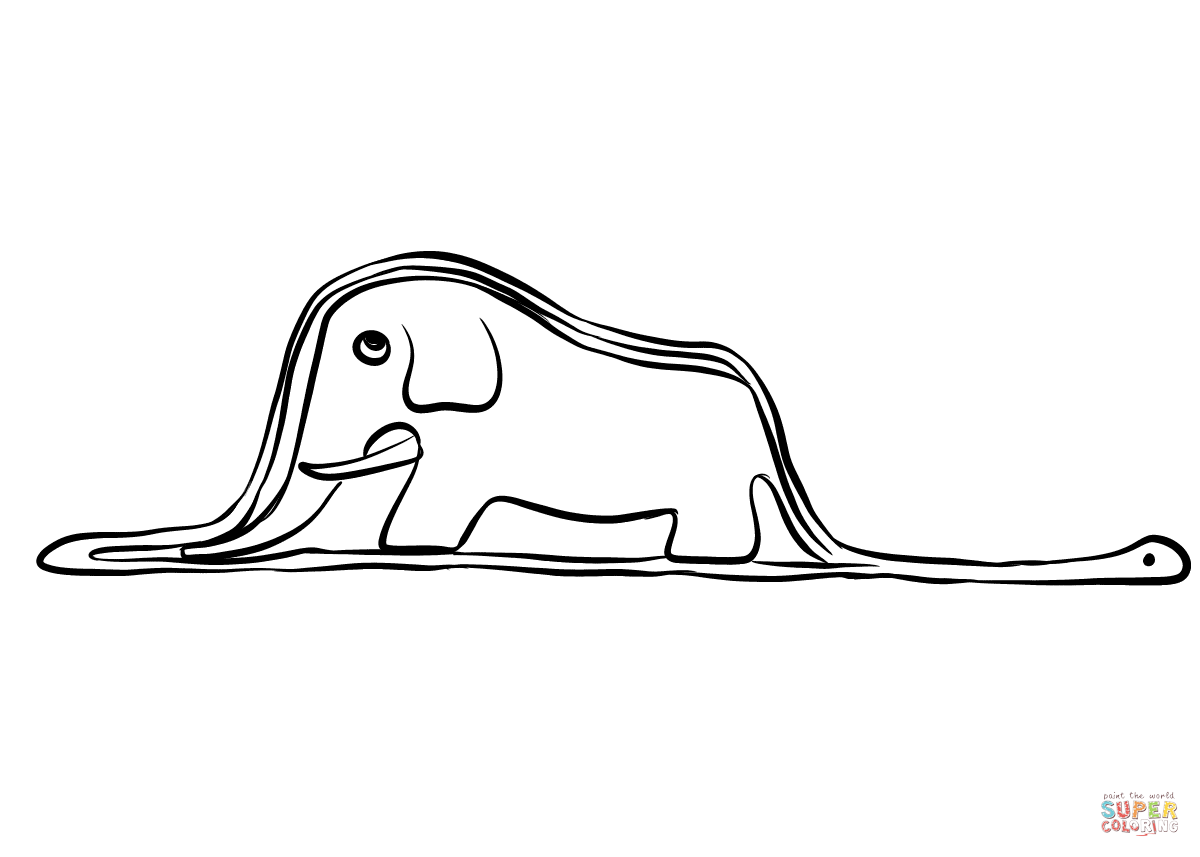 ДРУДЛЫ - doodle + riddle
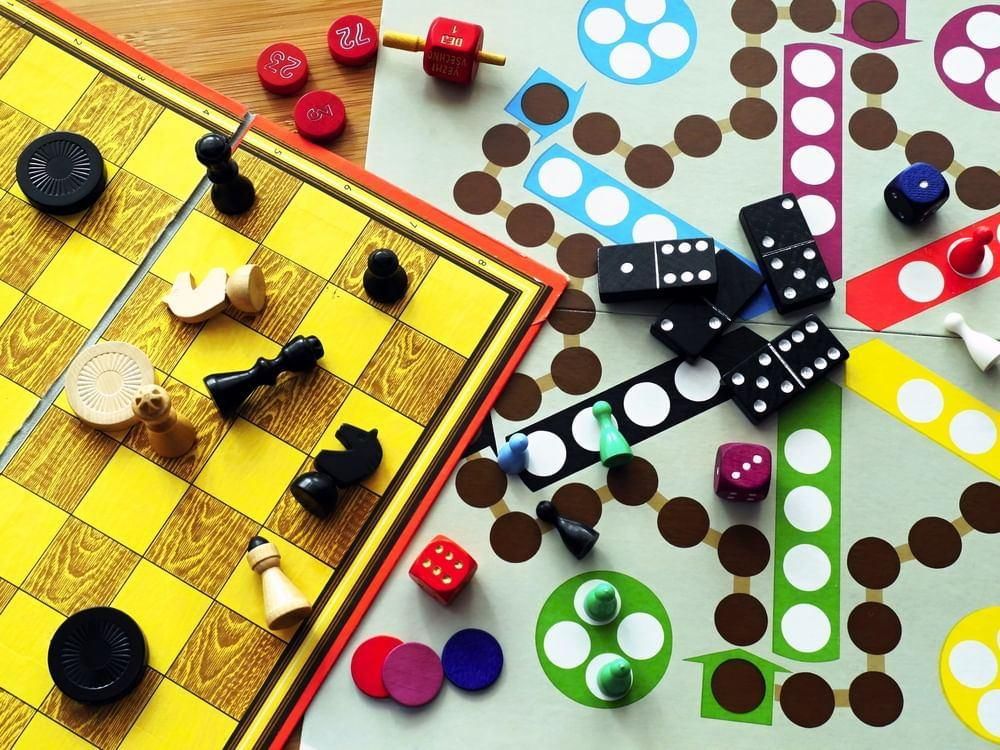 P/S

НО ЭТО ТОЛЬКО ПРИ УСЛОВИИ, 
ЧТО МЫ С ВАМИ УСПЕВАЕМ…
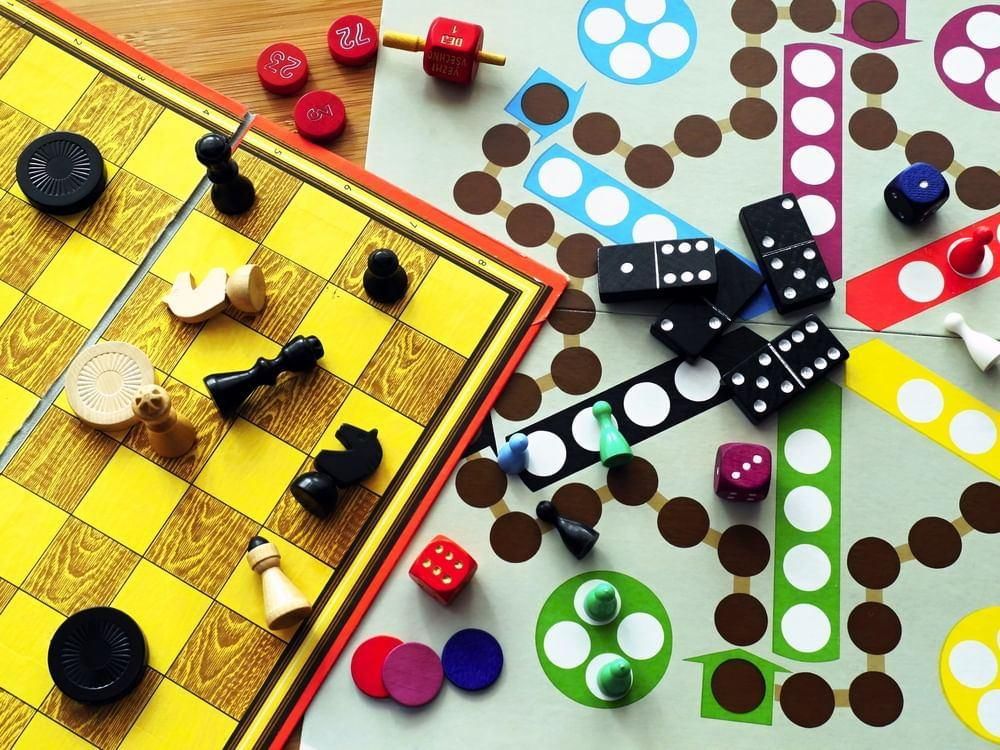 БЛАГОДАРЮ
ВАС
ЗА 
РАБОТУ!